TBO Building Blocks
Jason Rossiter
Director TBO Architecture
NAV CANADA Airspace and Facilities
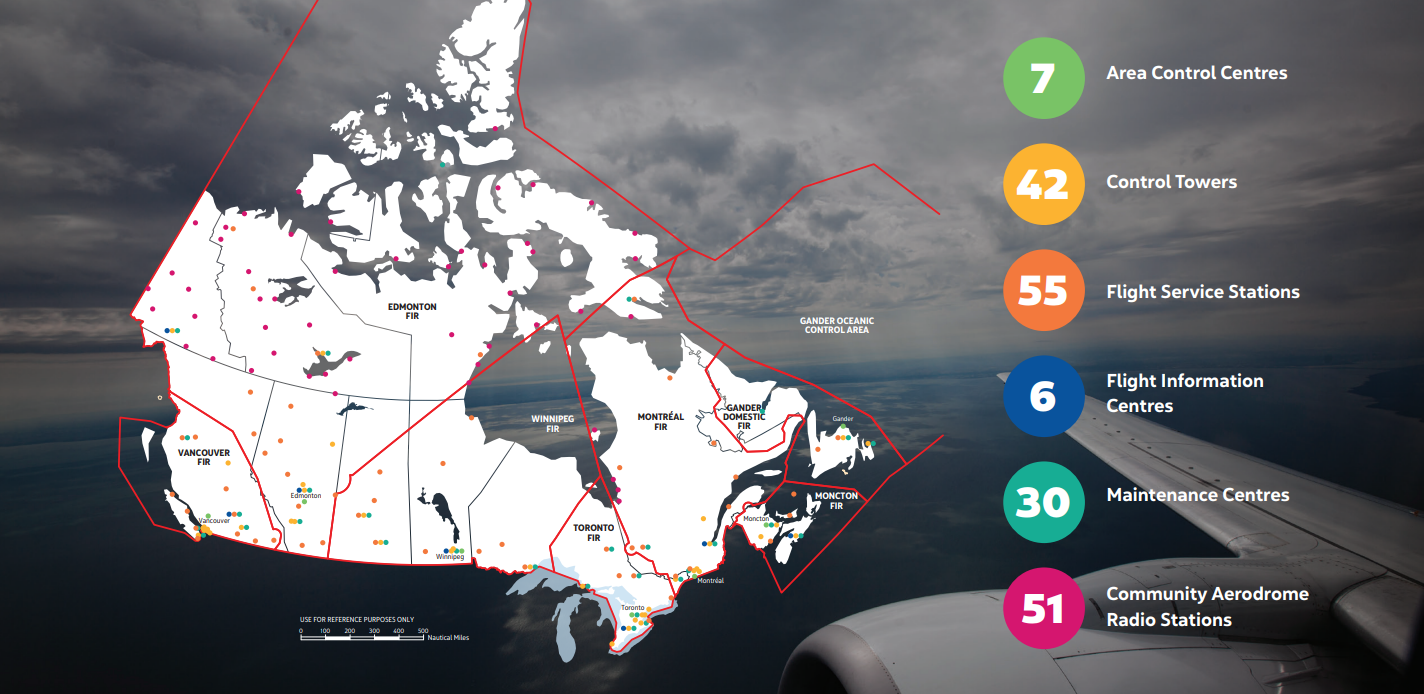 Flights to and from the 4 Majors represent 29% of all flights in 2022
18 Msquare kilometres of airspace managed by NAV CANADA
2
NAV CANADA Flight Density
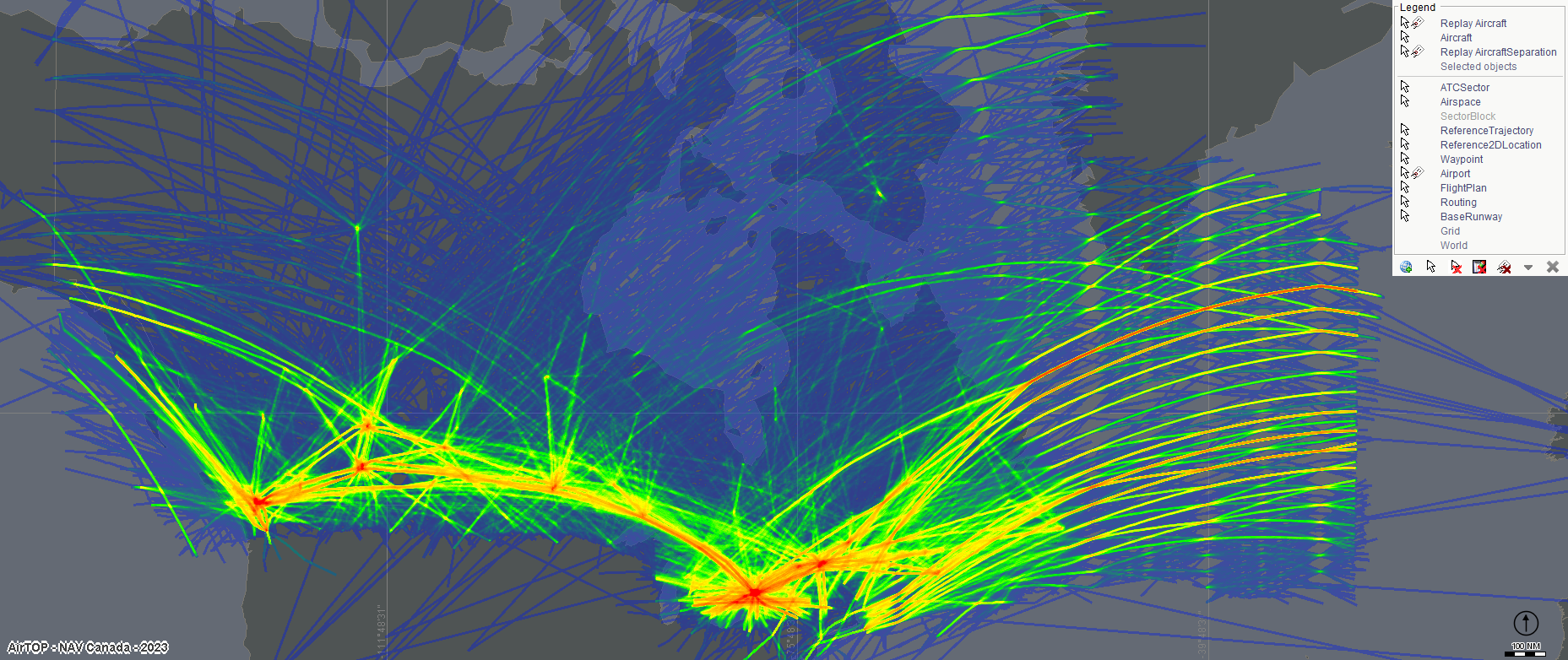 August 18, 2022
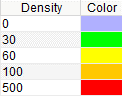 3
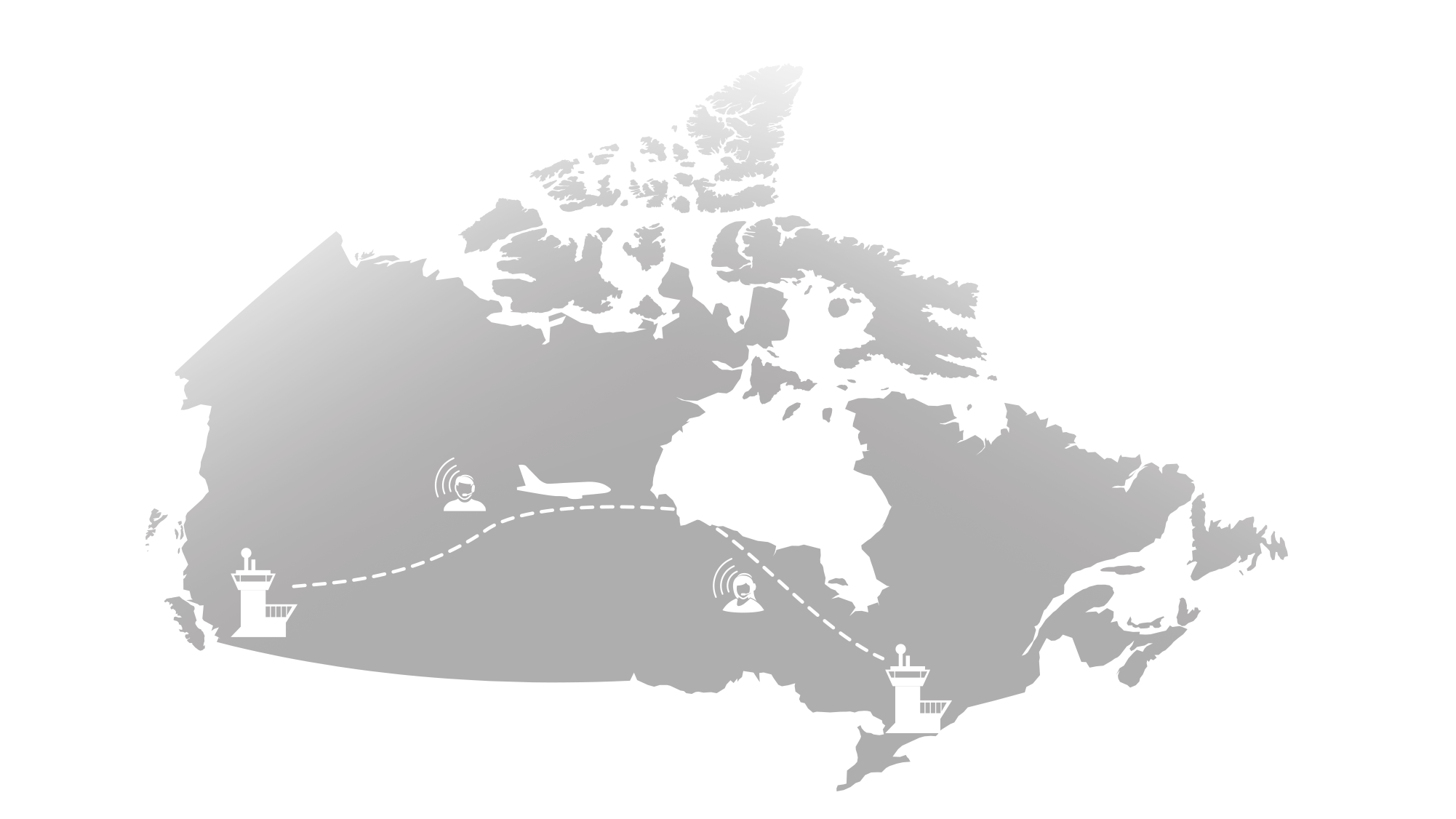 Environment for TBO
As the owner and operator of Canada’s civil air navigation system, NAV CANADA tracks and guides aircraft from all over the world safely through Canadian airspace. Our role begins well before takeoff and continues right up to arrival.
ENROUTE
PRE-FLIGHT
LANDING
APPROACH
TAKEOFF
4
[Speaker Notes: Pre-flight: The pilot files a flight plan or flight itinerary with an air traffic control unit, a flight service station or a community aerodrome radio station. 

Takeoff: Once pre-flight checks are done, the pilot contacts the air traffic controllers in the tower for clearance to taxi and then take off. The controllers also provide instructions and information to help ensure a safe flight.

Enroute: As the aircraft crosses the country, air traffic controllers “hand off” the flight between flight information regions and give pilots updated weather information as well as directions to help them maintain safe distance from other aircraft.

Approach: Air traffic controllers at the area control centre merge the descending aircraft into a single-file line with other aircraft approaching the airport. Controllers give instructions to pilots on heading, speed and altitude.

Landing: Air traffic controllers in the tower give the pilot clearance to land and guidance on final approach. After the plane lands, they direct pilots to an exit taxiway and terminal gate.]
Trajectory Based Operations (TBO)
Building air traffic services that take into account the full picture of a flight, from takeoff to landing.
Preferred routes for airlines
Reduced fuel use and greenhouse gas emissions
Minimized enroute delays
Increase predictability
Integration of new entrants through RPAS traffic management (RTM)
5
[Speaker Notes: Currently, an aircraft can be subject to several tactical interventions by ATS during its flight. This can include several altitude changes, speed instructions, holding patterns, etc.​
These interventions are done with the limited information available and are generally based on the conditions within a controller’s specific airspace. ​
Interventions can have unintended impacts on sectors down the road.​
TBO brings the entire route of flight, in 4 dimensions, to light.​
Technically speaking: TBO considers the trajectory of an aircraft during all phases of flight and strategically manages its interaction with other trajectories or constraints to achieve the optimum outcome, with minimal deviation from the original request.​
This means that the aircraft will know its exact flight from end-to-end before it departs, including time of arrival. And all players in the process will work together to manage that trajectory. This will enable that increased predictability that customers are looking for, with potential environmental benefits too.​
TBO allows flight data to be shared with all FIRs and with all impacted stakeholders. Any interventions that are still required in-flight can be done with a full view of entire flight trajectory.​
This also means that we will be heavily reliant on technology to enhance communications and data exchange between airline, airport and ATS through all phases of flight. And so, there is a lot of work to do in this area to get there.​
This is an imperative and is mandated by ICAO as part of the Aviation System Block Upgrades (ASBUs). In Europe, the SESAR Joint Undertaking has progressed TBO for more than 10 years and the FAA NextGen office is advancing its TBO strategy at pace.  ​
IATA and our airline customers are fully supportive of TBO and they are collaborating with us in these early design stages.  ​

Video: https://vimeo.com/640504201
Embed: <iframe src="https://player.vimeo.com/video/640504201?h=1289502862&title=0&byline=0&portrait=0" width="640" height="360" frameborder="0" allow="autoplay; fullscreen; picture-in-picture" allowfullscreen></iframe>
<p><a href="https://vimeo.com/640504201">Trajectory-Based Operations</a> from <a href="https://vimeo.com/navcanada">NAV CANADA</a> on <a href="https://vimeo.com">Vimeo</a>.</p>]
Current State
No single instance of the entire Trajectory of a Flight
No single high quality data record per flight
Flow Management is airport and FIR centric
Limited data exchange between FDP systems
Does not support Airspace Modernization
Not data center ready
Partial
Trajectory
Partial
Trajectory
Partial
Trajectory
Partial
Trajectory
Partial
Trajectory
Partial
Trajectory
FLIGHT PLAN
FLIGHT PLAN
FLIGHT PLAN
FLIGHT PLAN
FLIGHT PLAN
FLIGHT PLAN
FLIGHT PLAN
CAATS
VR
CAATS
EG
CAATS
WG
CAATS
QM
CAATS
YZ
CAATS
UL
CAATS
QX
Partial
Trajectory
6
Future State
Flow Manager
- Intent sharing

- Constraint feedback and negotiation

- ATFM negotiation and clearance coordination
- Synchronization
Network Management
FLIGHT OBJECT
Central FDP
Central Trajectory
iTEC
EG
iTEC
VR
iTEC
WG
CAATS
VR
CAATS
EG
CAATS
WG
iTEC
QM
CAATS
QM
CAATS
YZ
CAATS
UL
CAATS
QX
iTEC
YZ
iTEC
UL
iTEC
QX
Decision Support Tools
7
R & D TBO Support
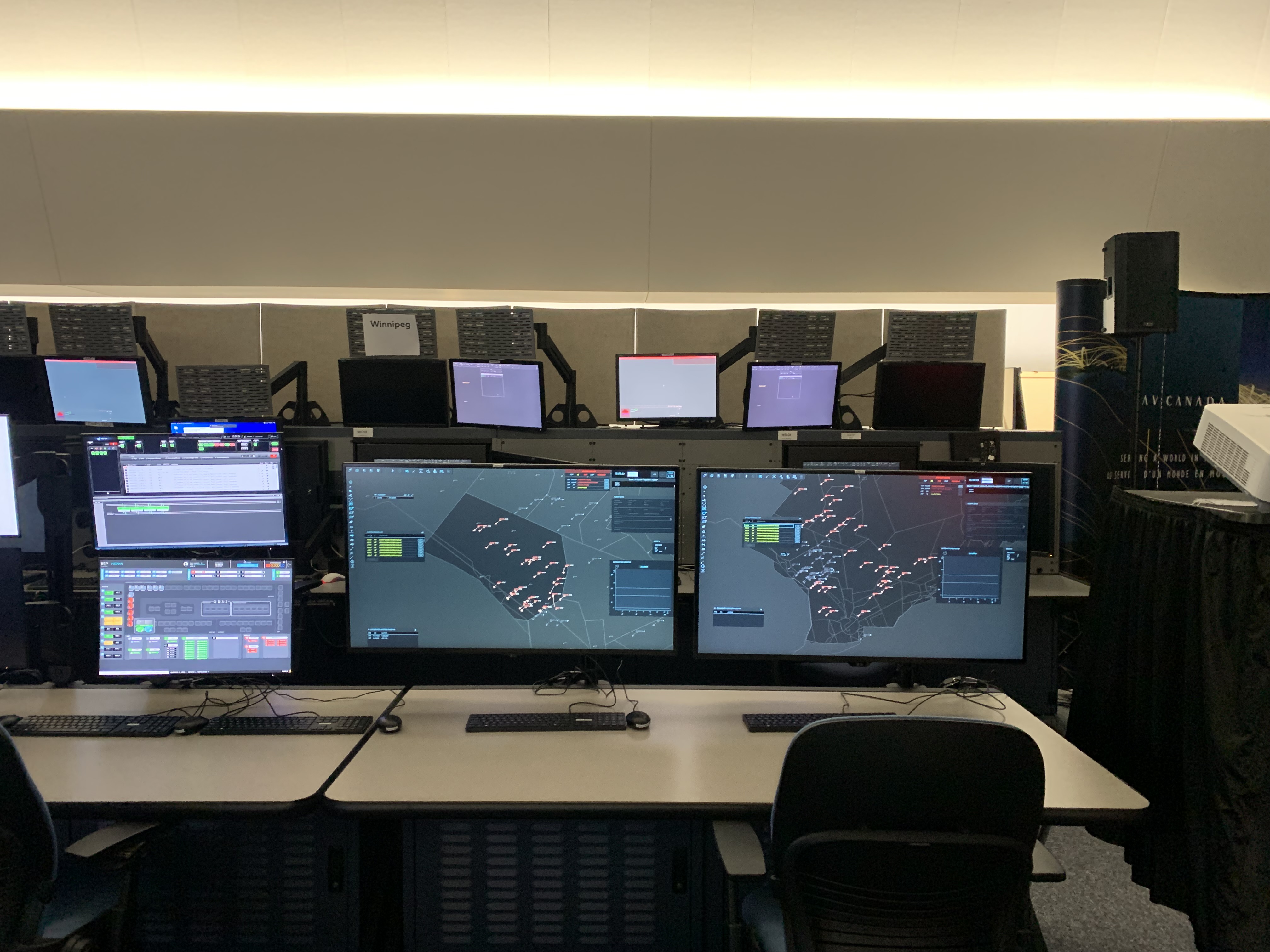 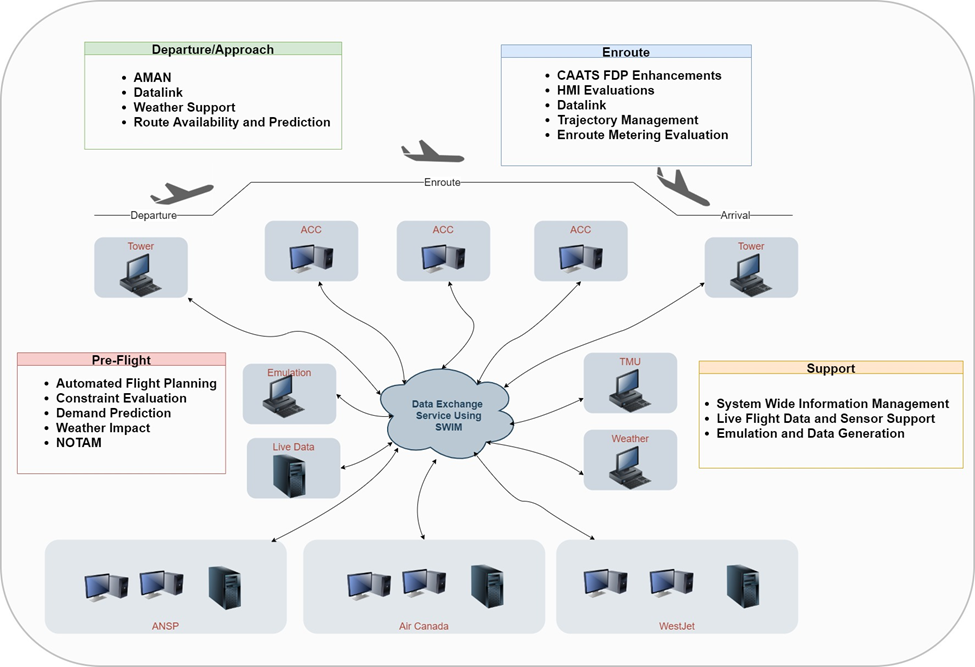 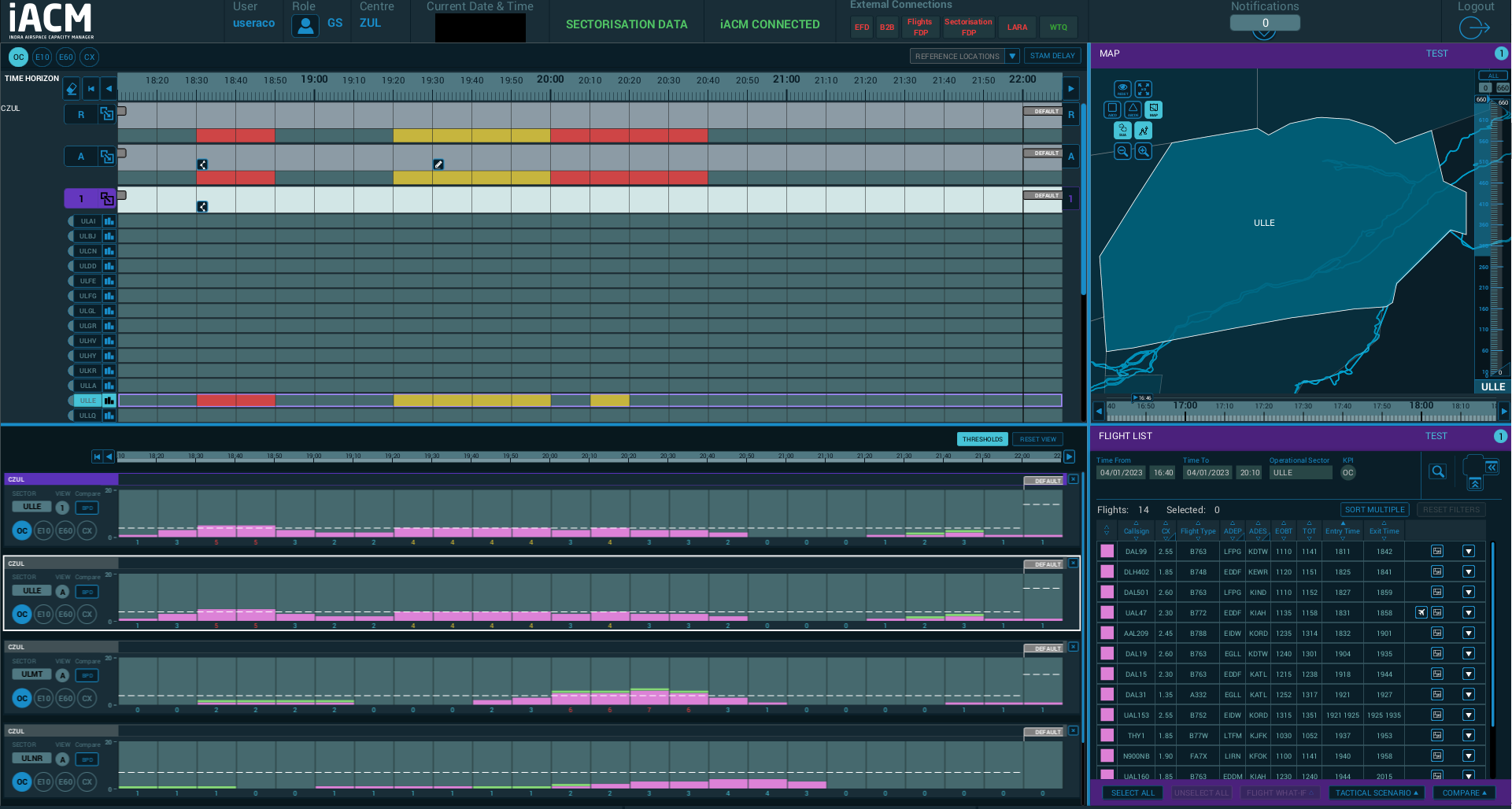 8
What is Required?
9
NAV CANADA PROPRIETARY
Deployment Roadmap
Phase1 – Centralized Services
Phase3 – Full FDP Replacement
Phase2 – Initial FDP Replacement
Network Manager Deployment
Initial Clearance Coordination
Optimized Clearance Coordination
Central FDP Deployment
FF-ICE/R1 (Complete)
FF-ICE/R1 (Initial)
FDP Replacement ACC#1
ACC#2
ACC#3
ACC#4+
FF-ICE/R2
UTM
Connected Aircraft / Datalink Enhancements
FUA
eTBS at 4 Majors
AMAN/DMAN/XMAN Integration
CSPO
DMAN @ CYYZ
DMAN @ 4 Majors
MIT Weather Tools @ 4 Majors
MIT Weather @ CYYZ
TFMS Integration
Localized CapabilitiesAddressing Capacity/Demand Imbalances
Optimized TBO
Initial TBODeploying Network Manager and Central Services in Mixed-Mode Environment
[Speaker Notes: FAA is our largest partner and need to be in sync
	- TBFM use cases
	- cross border time management. Require both systems to be onboard to deliver customer and enviromental benefits
	- Basic examples that we approached contacts with:
		- SEATAC arrivals
		- Automated call for release for near border departures
		- YYZ/YUL arrivals]
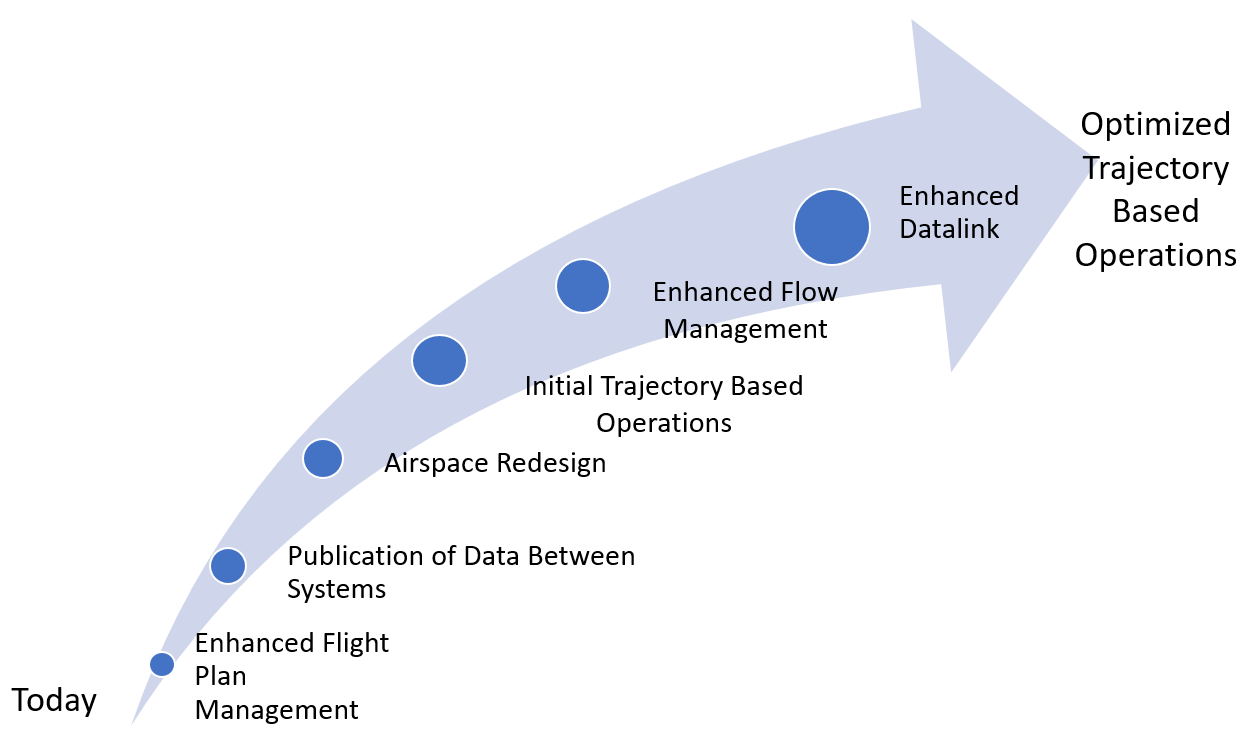 Key Building Block Takeaways
This is an iterative process
TBO is not a switch that gets turned on
Needs to be planned for multiple phases and areas of implementation

Customer collaboration
Sharing of overall ANSP roadmap with key stakeholders
	- Datalink roadmap
	- What benefits will be realized for early adopters
	- What information is important
11